Do Now
What did the balloon lab show us about the universe? 
Think about how the weather changes throughout the year.
Describe in complete sentences or draw 4 detailed pictures to show how the weather changes throughout the year.
Objective           Agenda
SWBAT differentiate Earth’s four motions.
(rotation, revolution, precession, and nutation)
SWBAT explain what causes seasons.
Do Now
Objective
College Bound Vocabulary 
Seasons Notes
Earth’s Motions Notes
Foldable
Post Card 
Exit Ticket
Announcements
I made a mistake on your progress reports
The Do Now needed to be out of 30, not 100,  so everyone’s grade should go up
Grades are posted outside.
I must do this once a week, I’ll let you know otherwise.
3
Do Now
What did the balloon lab show us about the universe? 
Think about how the weather changes throughout the year.
Describe in complete sentences or draw 4 detailed pictures to show how the weather changes throughout the year.
Nullify (verb)
make legally null and void; invalidate 
EX judges were unwilling to nullify government decisions. (void) 
make of no use or value; cancel out 
EX insulin can block the release of the hormone and thereby nullify the effects of training.
First, some perspective. . .
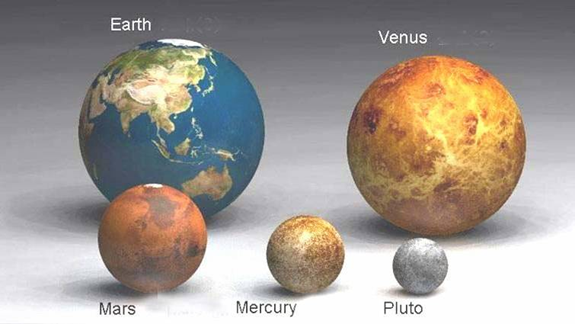 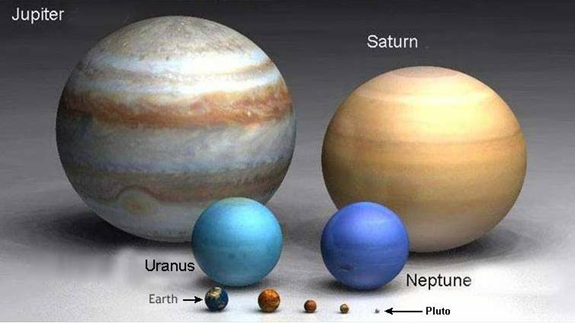 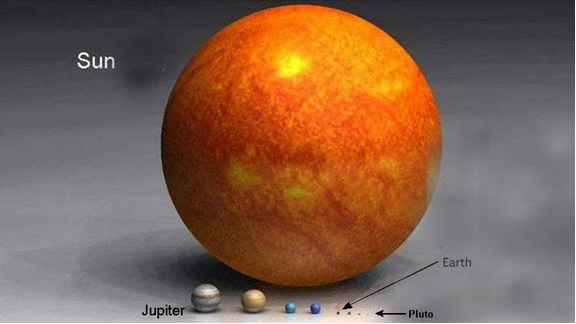 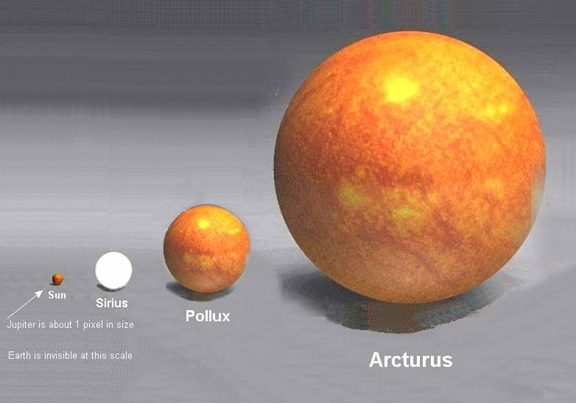 The Earth in the Universe
The Motion of our Home. . .
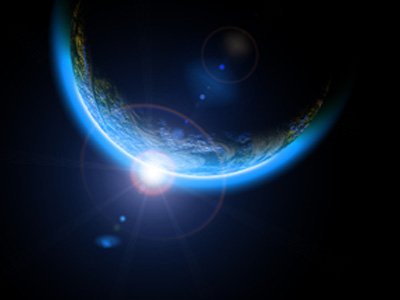 1. The Earth Rotates
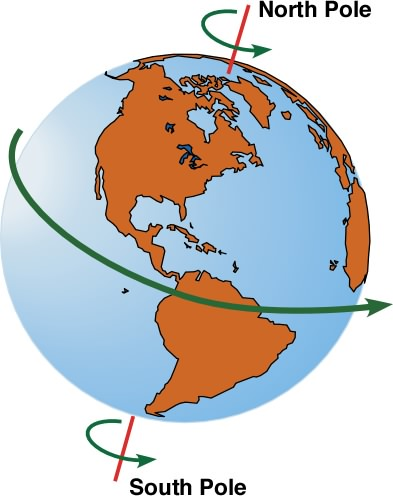 Earth rotates around				   it’s axis, giving us day 				   and night.
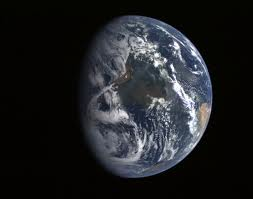 What would happen if the Earth stopped rotating?
2. The Earth Revolves
Earth revolves around the sun in an elliptical pattern
This trip takes 365.25 days
http://www.classzone.com/books/earth_science/terc/content/visualizations/es0408/es0408page01.cfm?chapter_no=visualization
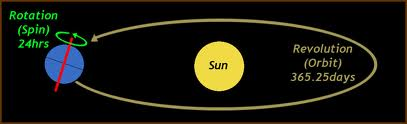 3. Precession
Precession- the change in the Earth’s rotational axis
As we rotate (dashed lines), the axis rotates
INSERT VIDEO CLIP
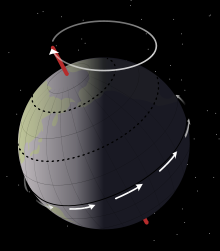 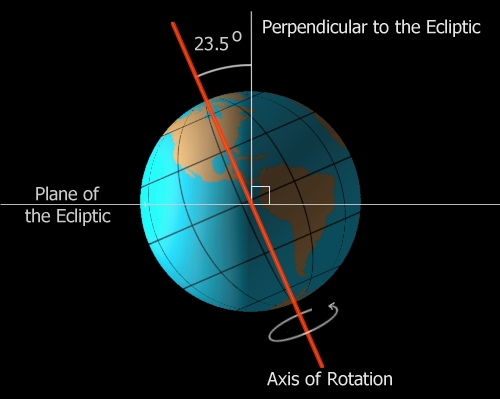 4. Nutation
Nutation is a wobbling motion the Earth makes while rotating and orbiting the sun, it is caused by gravity from the sun and the moon.
“The Wobble”
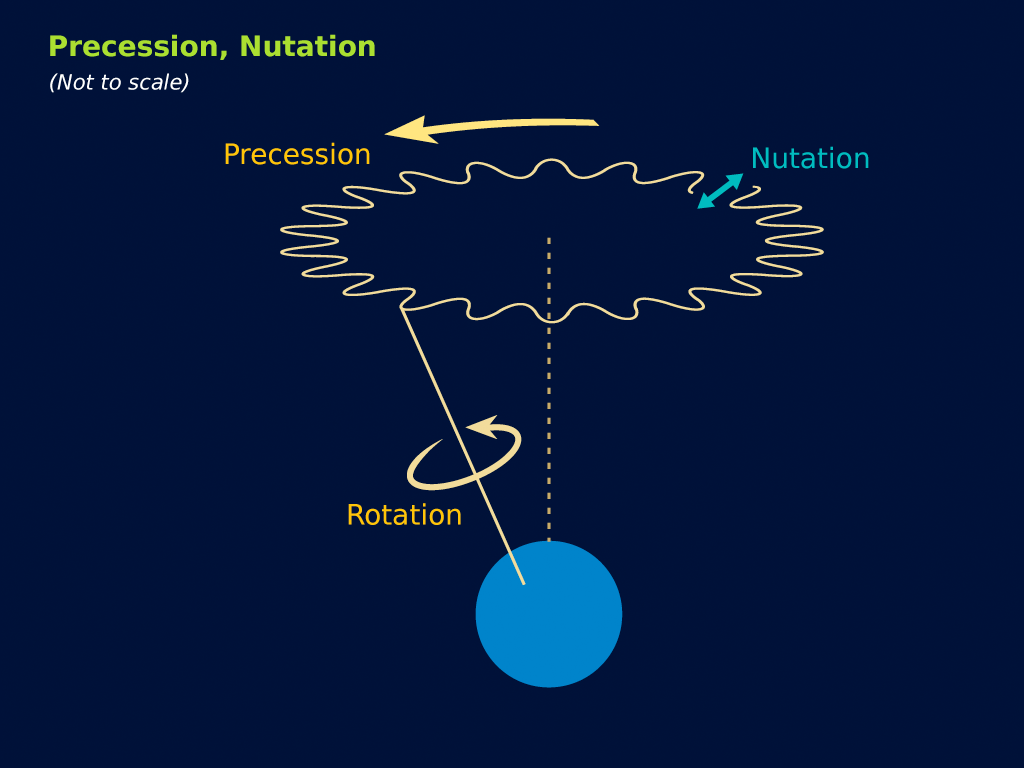 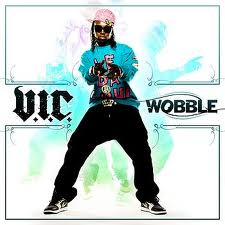 Those Explain How the Earth Moves by Itself
How Does It Move in Relation to Everything else?
The Barycenter
The Barycenter is the center of mass between two objects orbiting each other. The Barycenter for the Earth/ Moon is in the Earth
http://www.youtube.com/watch?v=1iSR3Yw6FXo
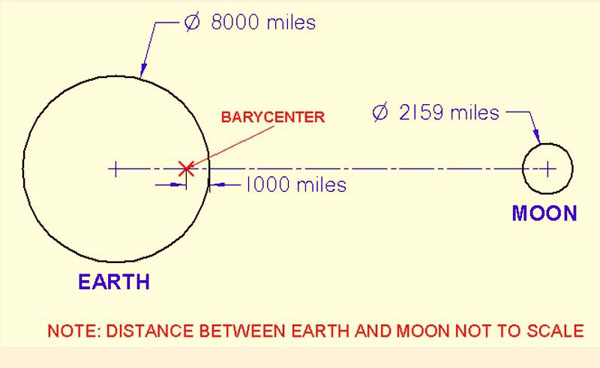 [Speaker Notes: Use a baseball bat to show center of gravity]
Orbit and Planetary Motion
In the early 1600’s, Johannes Kepler showed that planets orbits’ are elliptical (oval), not circular, in shape.
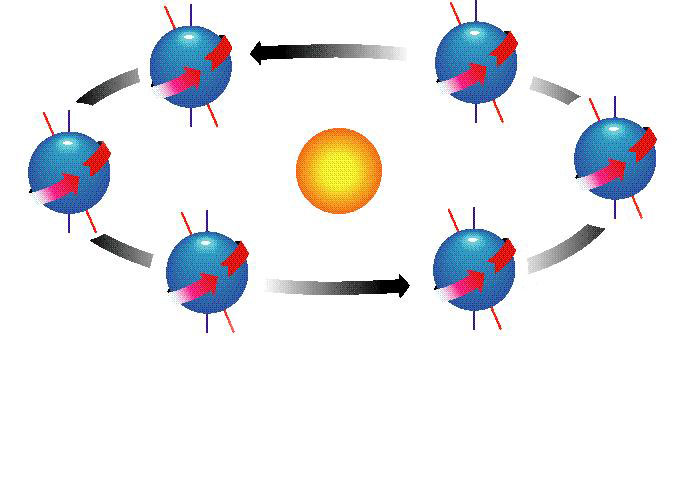 Results of the Earth’s Motions
Tides- As the moon orbits the Earth we experience high and low tides as the Moon’s gravity pulls on the Earth
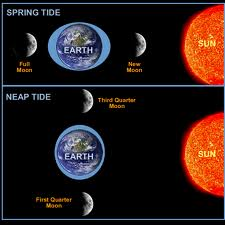 Results of the Earth’s Motions
Solar Eclipse- Where the moon blocks the Sun’s light from reaching the Earth
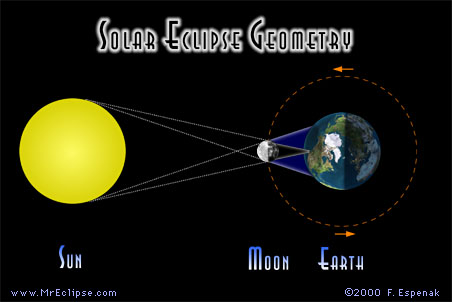 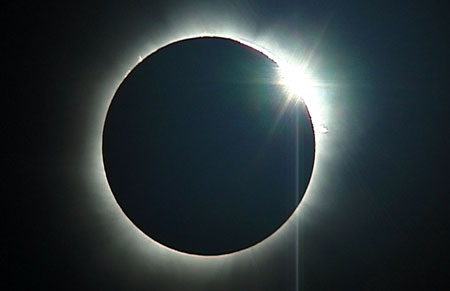 [Speaker Notes: Next is Nov. 13, 2012, but won’t be visible to us in Eastern U.S., next one we can see from N.C. is August 2017.]
Results of the Earth’s Motions
Lunar Eclipse- Where the Earth blocks the Sun’s light from reaching the Moon (makes it so the moon can’t be seen for a little bit).
**Next one seen from NC will be April 14-15 2014
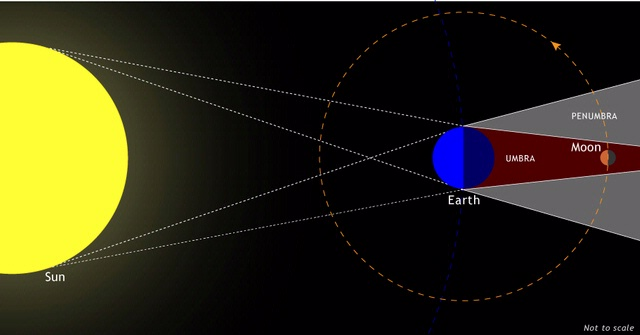 [Speaker Notes: Next is November 28, 2012, but won’t be visible in Eastern U.S. because the Moon will be rotated to other ide fo Earth. Next to be seen in N.C. is April 14-15 2014.]
Results of the Earth’s Motions
Other rare events include seeing other planets cross across the face of the Sun (like Venus did on June 5th, 2012, only time until 2117).
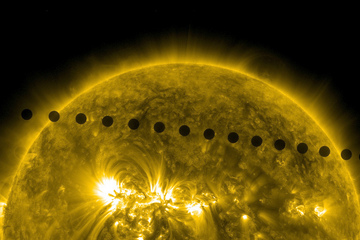 FOLDABLE!
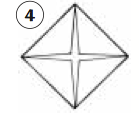 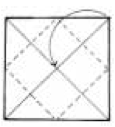 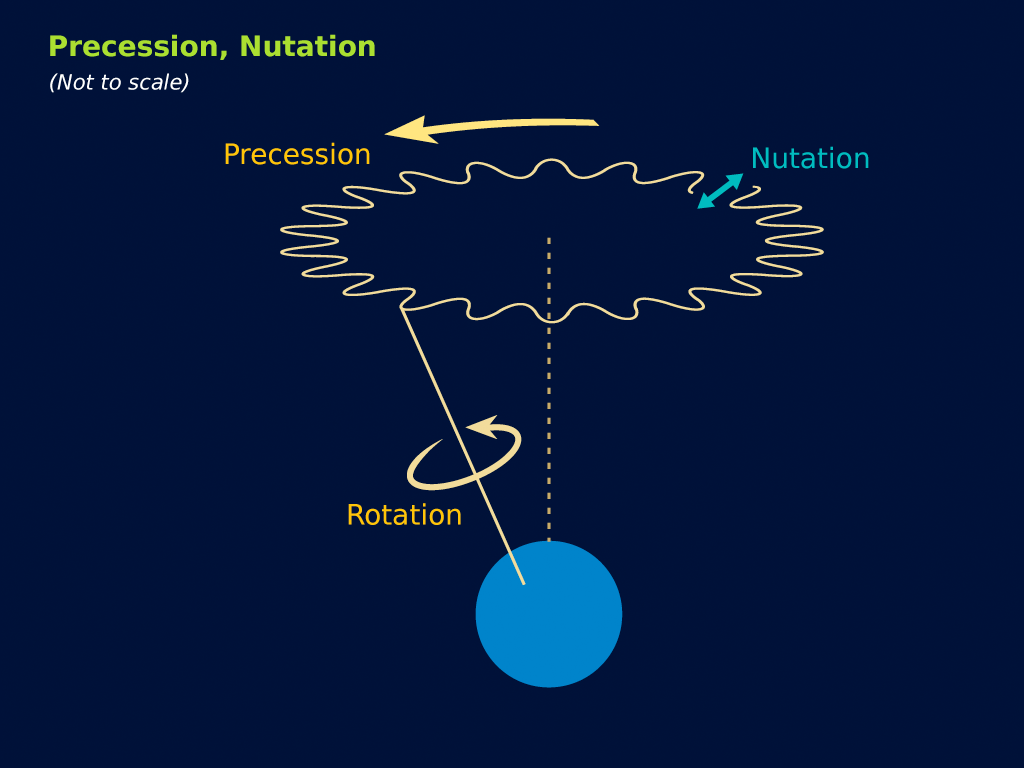 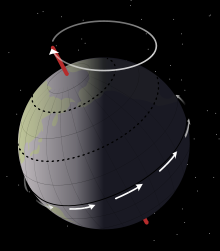 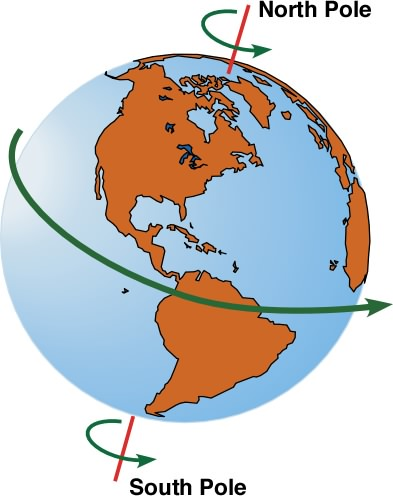 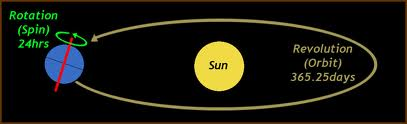 Foldable
Label the flaps with rotation, revolution, precession, and nutation
Under  the flap write a short description and draw a picture of the motion
When you finish, check in with Ms. Northrup for class work grade then begin postcard enrichment activity.
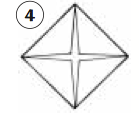 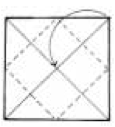 POSTCARD
Pick a place on the map you will travel to over winter break.
Write a postcard telling your friend what season it is there. Explain why it is that season. Describe what the temperature is like.
For the picture on your postcard (on the back), draw what the Earth and sun would look like for this season.
Alaska
South Africa
Brazil
England
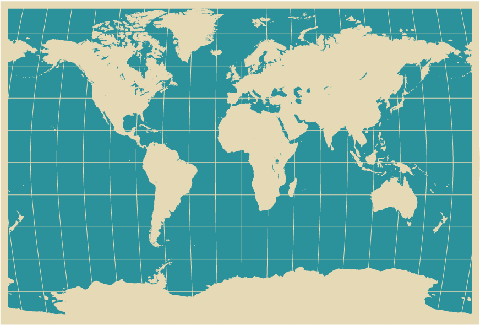 1
4
3
2
25
Exit Ticket
What is precession?
 What is nutation?
What would happen is rotation stopped?
What would happen if revolution and precession stopped?